AvR‡Ki cv‡V mevB‡K ¯^vMZg
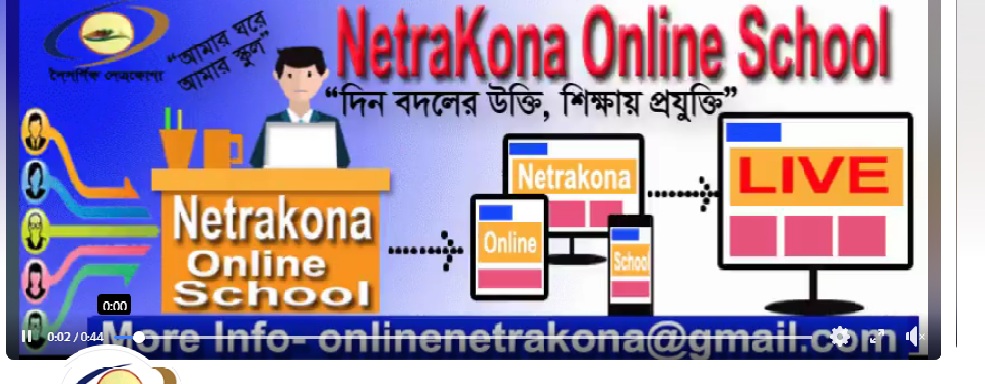 Pj Gevi GKUv Mvb ïwb
wkÿK cwiwPwZ:-
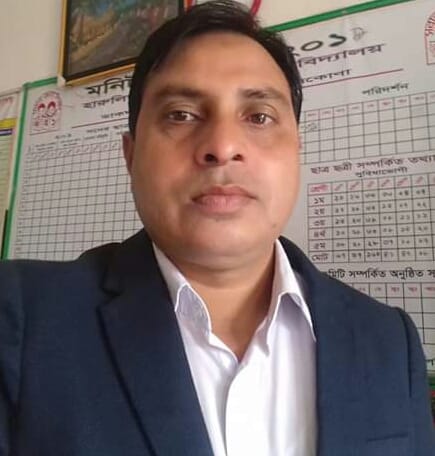 †gvnv¤§v` Kvgiæ¾vgvb(kvgxg)
mnKvix wkÿK
nviywjqv  miKvwi cÖv_wgK we`¨vjq
‡K›`yqv,‡bÎ‡Kvbv|
শিখনফলঃ-
৩.১.১ -মানবাধিকার কি তা বলতে পারবে।
৩.১.২-মৌলিক মানবধিকারগুলো উল্লেখ করতে পারবে।
৩.১.৩-মানবিধাকারের গুরুত্ব ব্যাখা করতে পারবে।
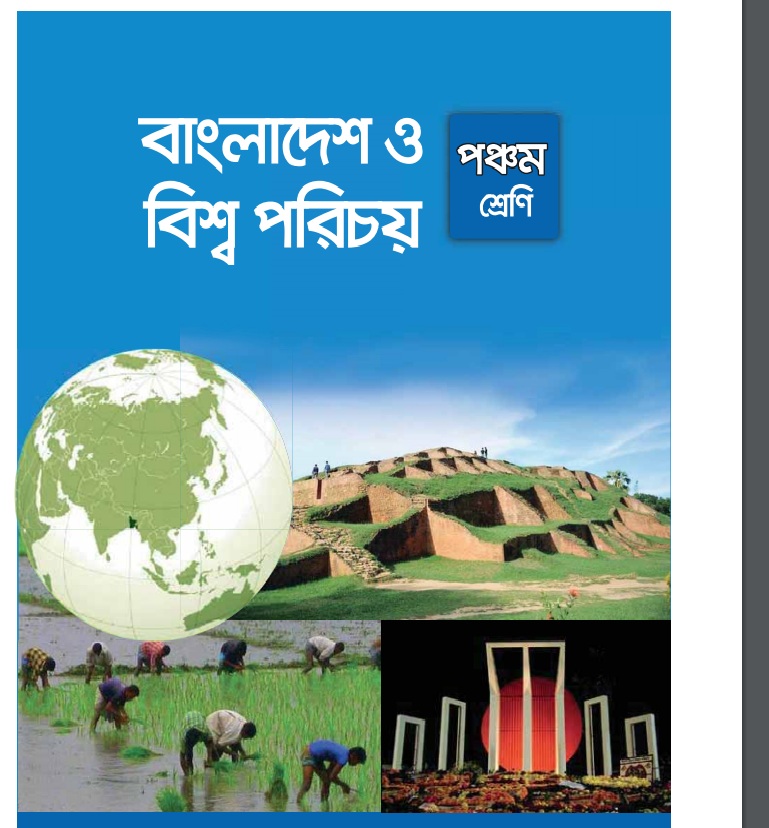 পাঠ পরিচিতিঃ-
শ্রেনীঃ- পঞ্চম
বিষয়ঃ-বাংলাদেশ ও বিশ্বপরিচয়
অধ্যায়ঃ-৭ (মানবাধিকার)
এসো কয়েকটি ছবি দেখিঃ-
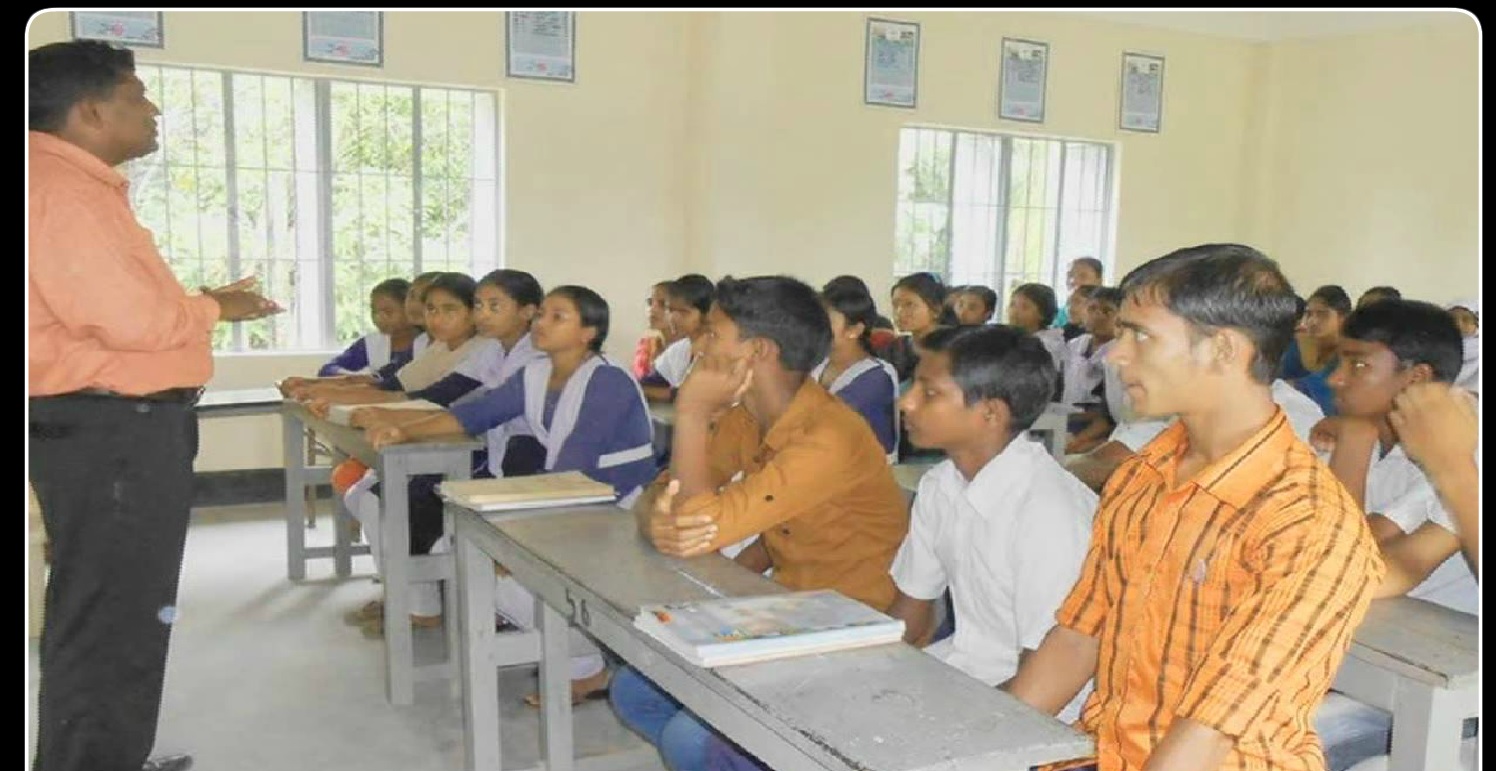 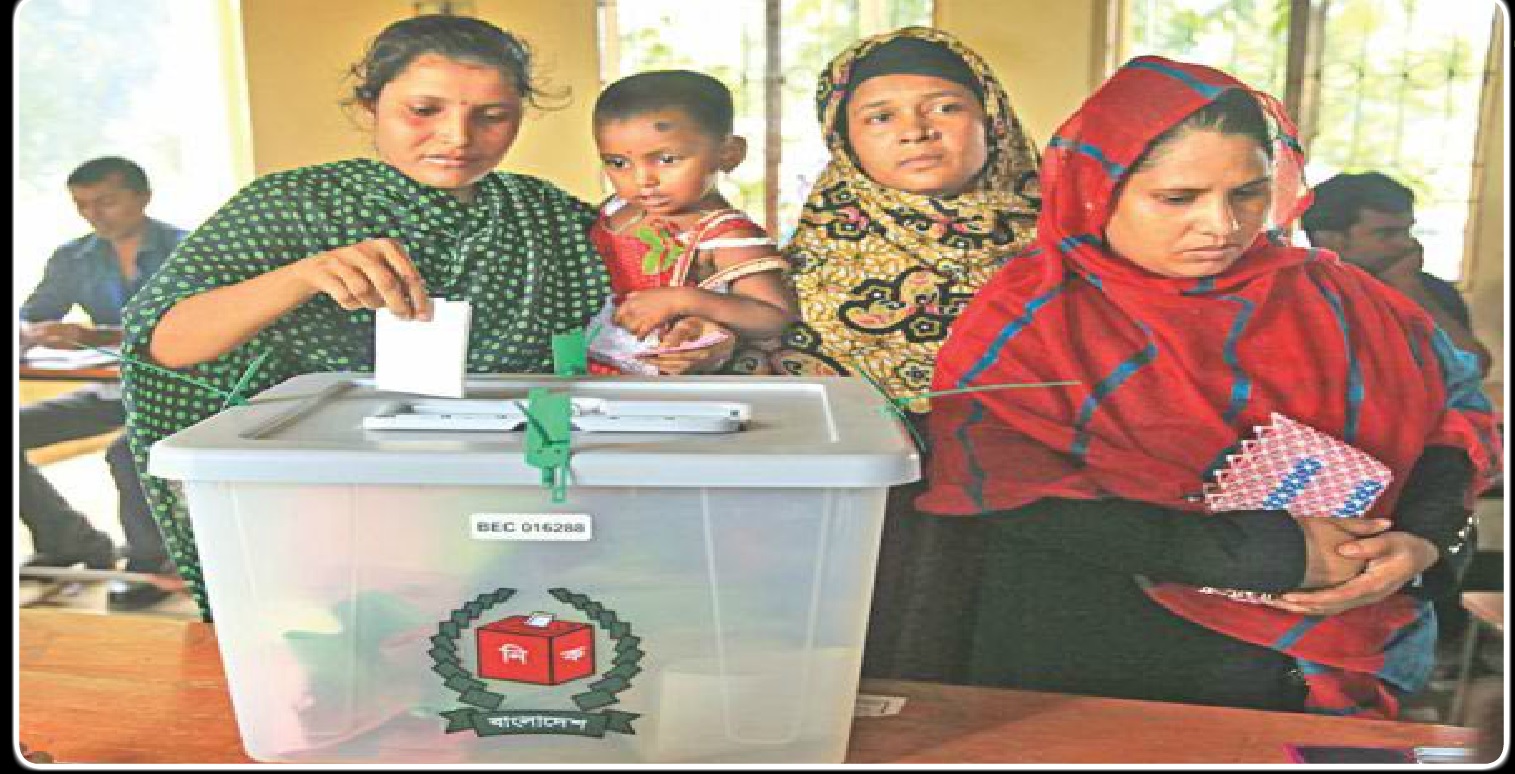 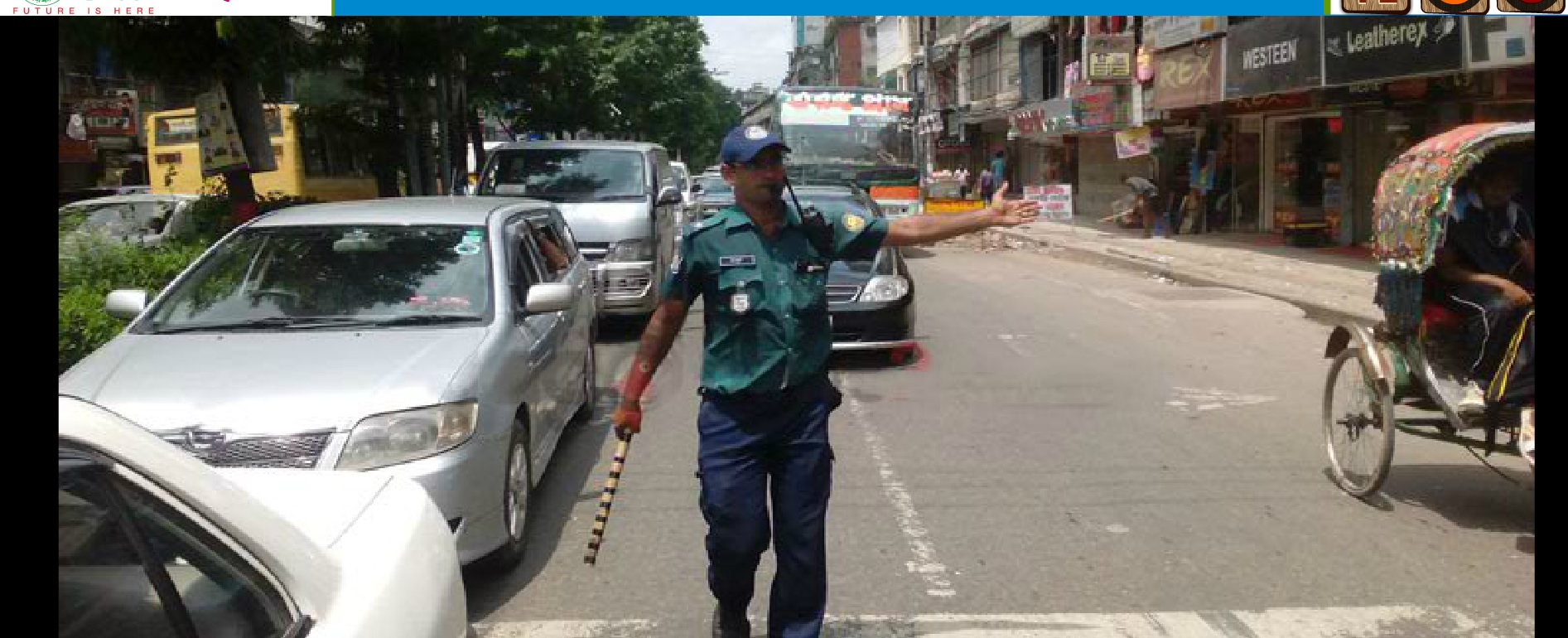 নিরাপত্তা লাভের অধিকার
আজকের পাঠঃ-
অধ্যায়-৭
মানবাধিকার
পাঠ্যাংশ্যঃ- জাতিসংঘ..................প্রতিবাদ করব।
তোমরা পাঠ্য বইয়ের ৫৬ পৃষ্ঠা খোল।
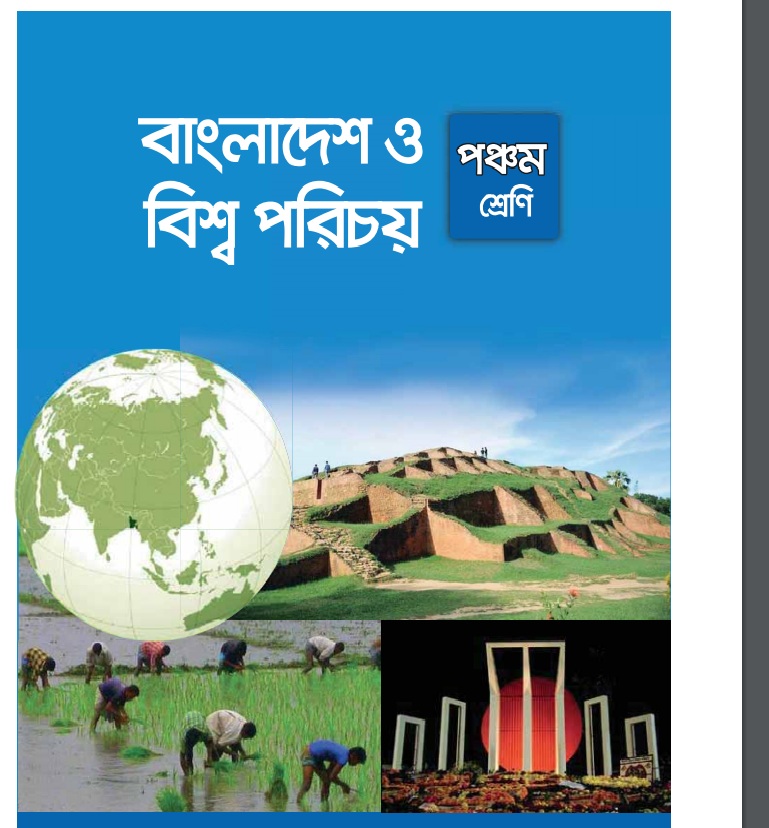 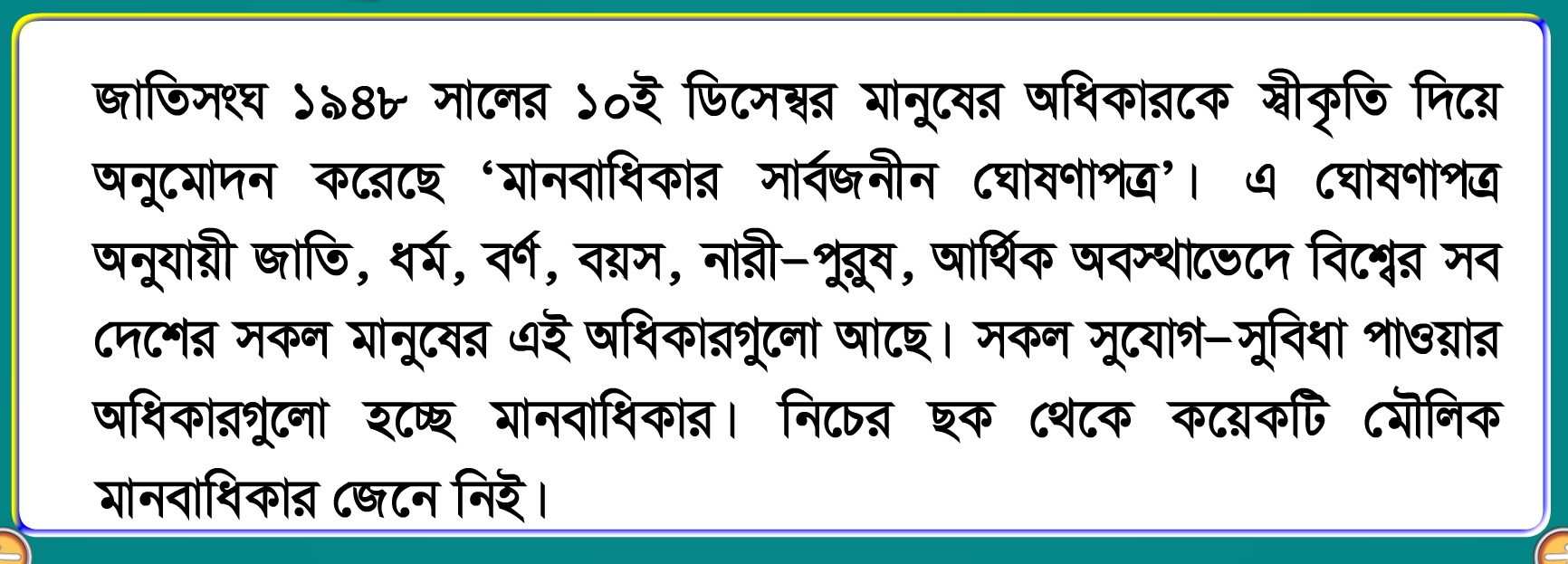 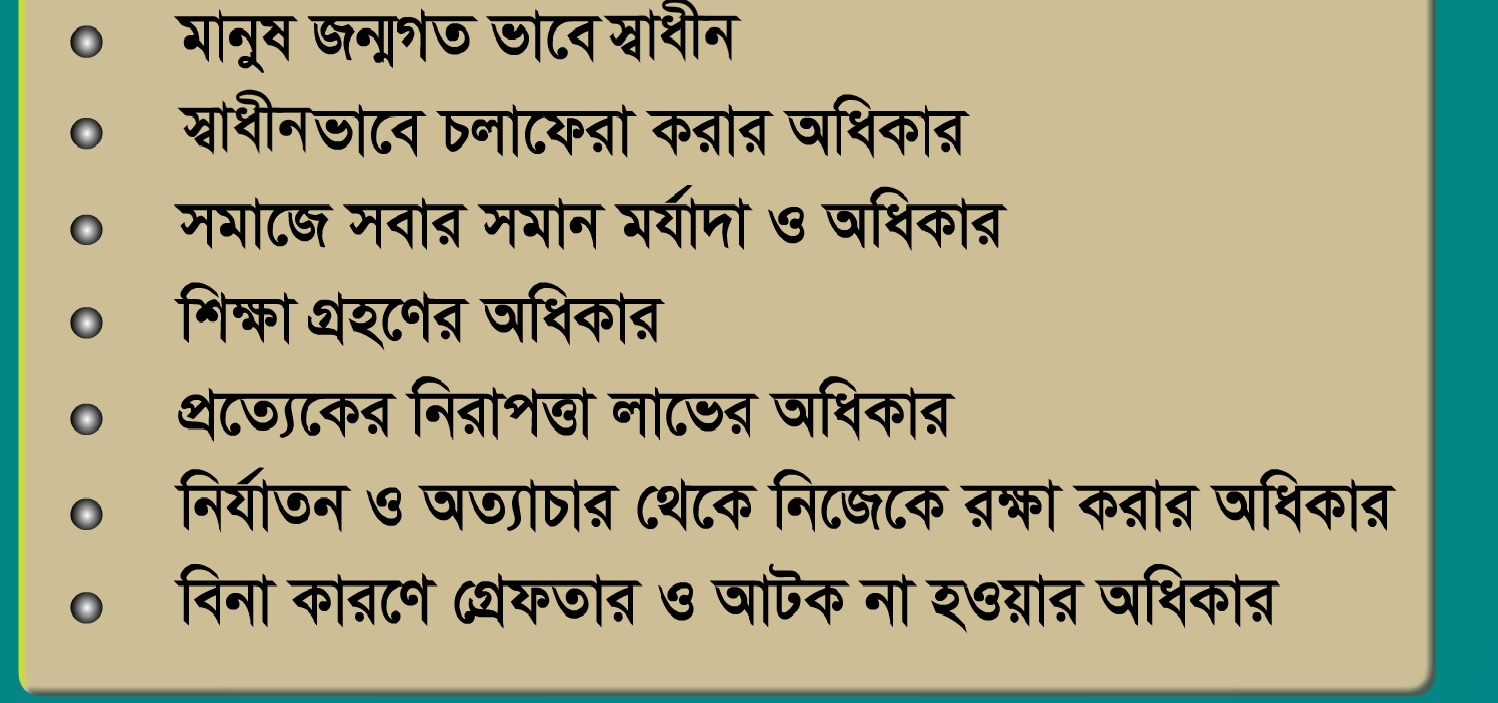 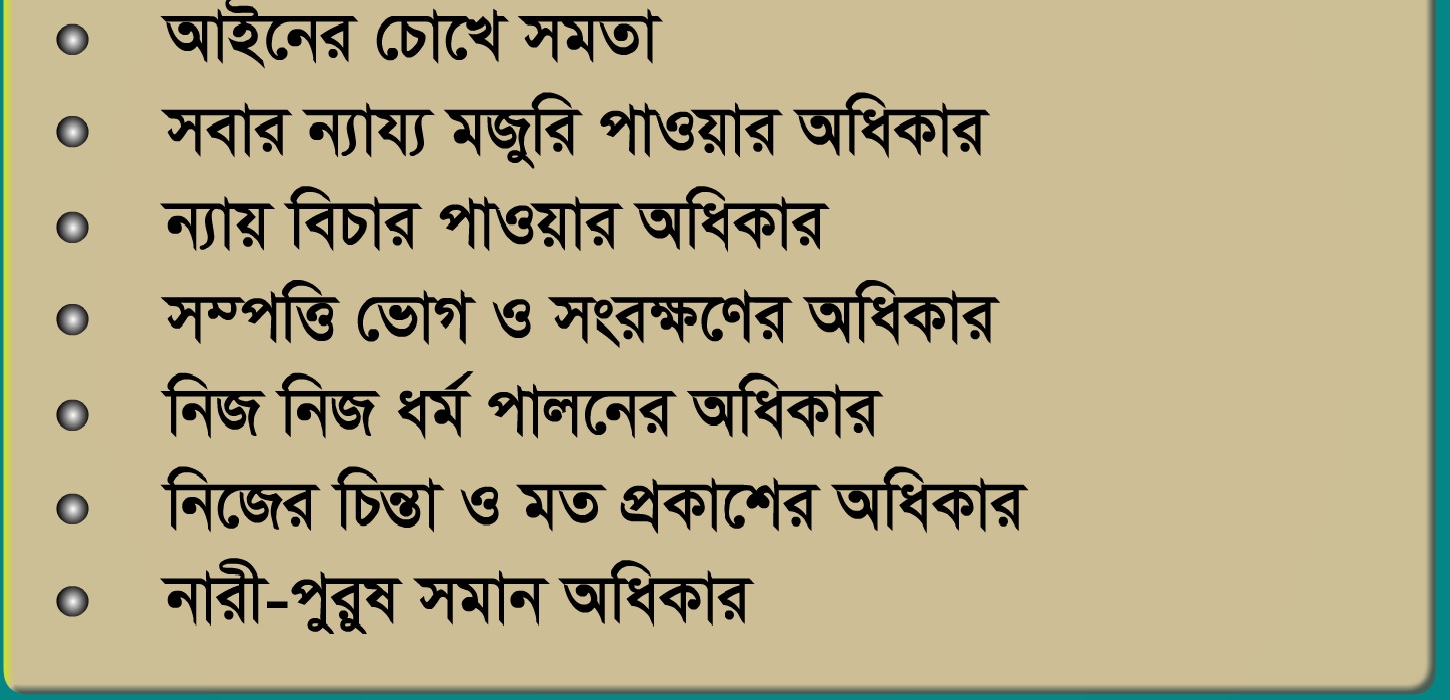 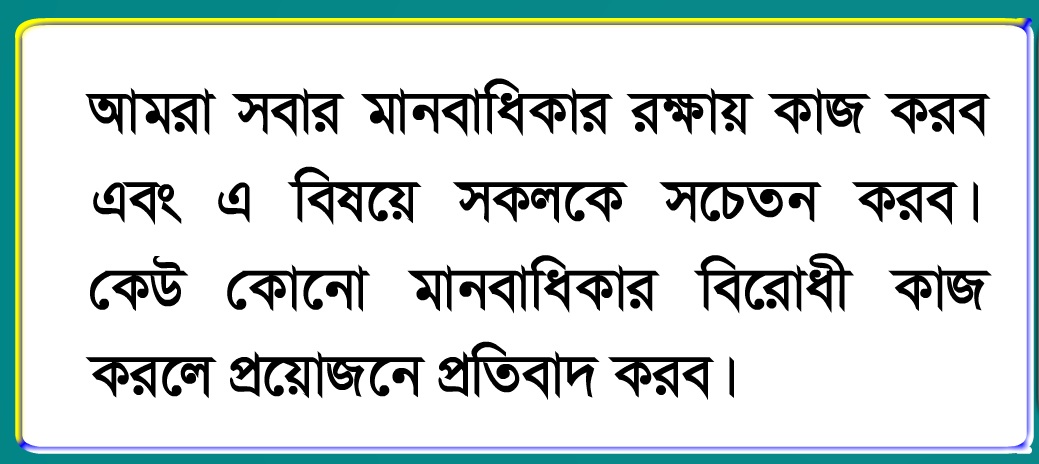 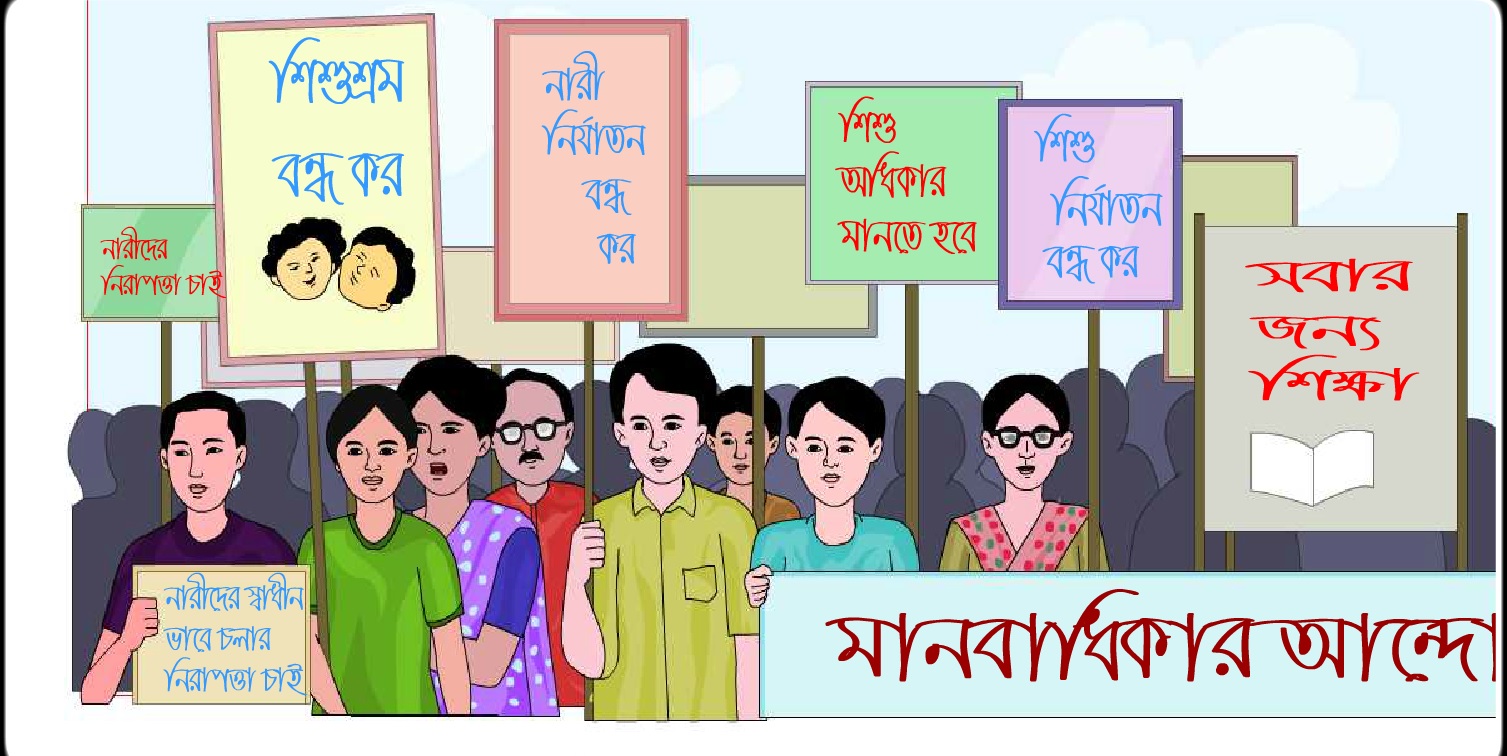 বাড়ির কাজ
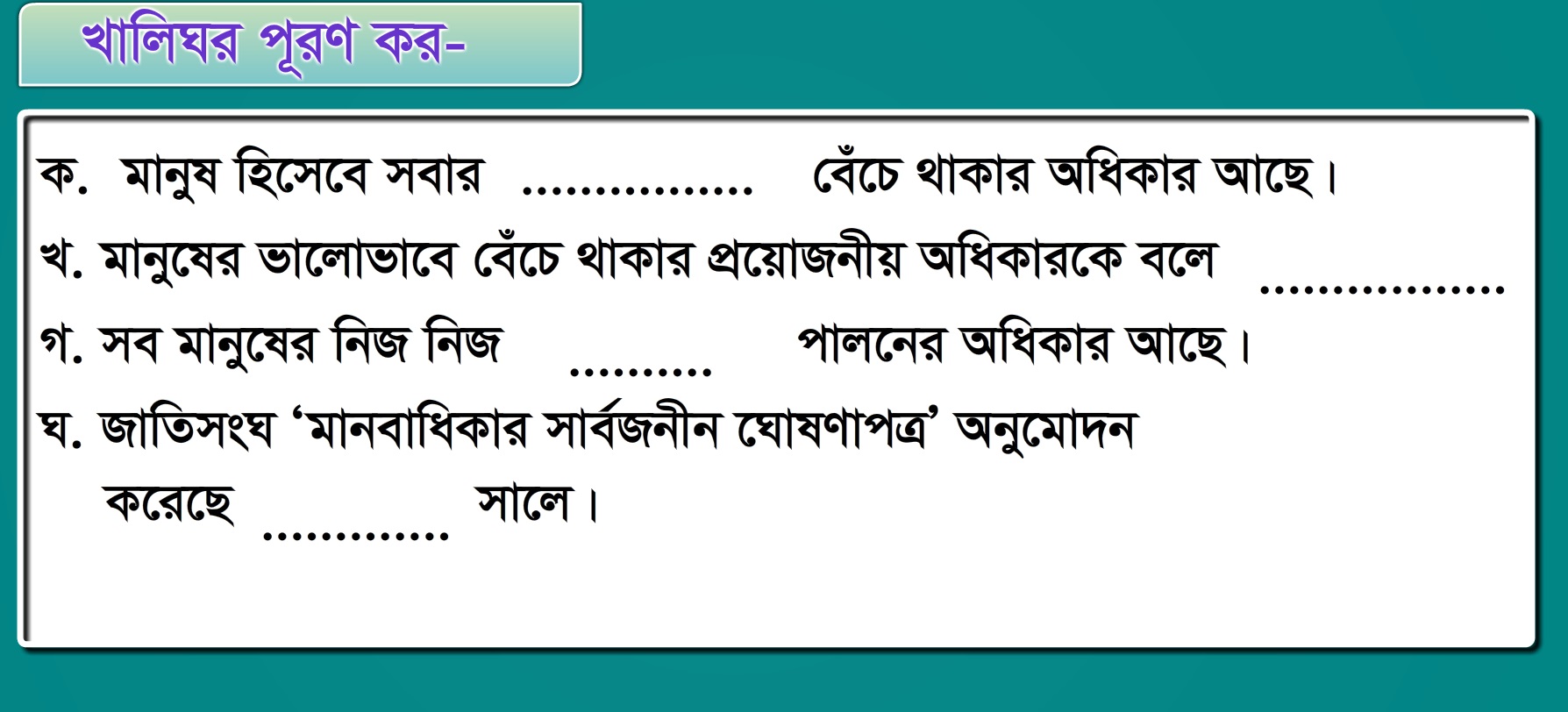 ধন্যবাদ সবাইকে
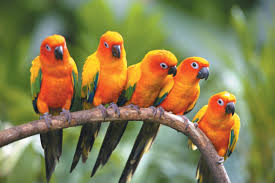